Running BRMS Business Process Engine as a Standalone Service
Richard Hands
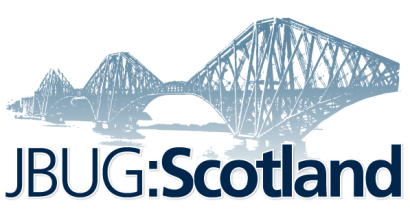 Running BRMS Business Process Engine as a Standalone Service
Context
What options are there?
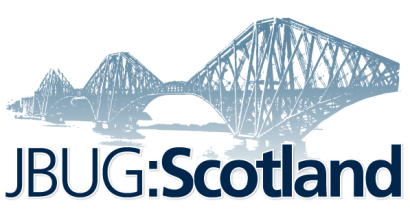 Running BRMS Business Process Engine as a Standalone Service
Why do it?
Pros and Cons to the approach
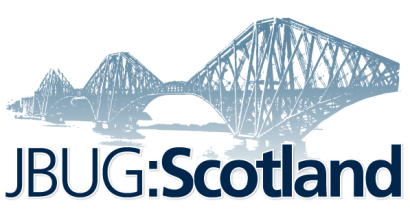 Running BRMS Business Process Engine as a Standalone Service
Architecture
JBoss AS
Human Task Server  (SAR)
Client Webapp (WAR)
Mina/
HornetQ/
JMS
BPMN Task Client (JAR)
BPMN Engine
Conceptual Server Split
BRMS Repository / BPMN Task Repository
BRMS Server
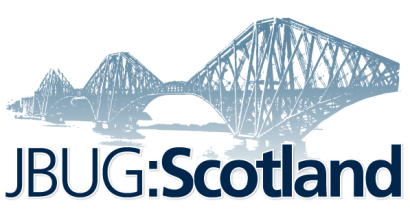 Running BRMS Business Process Engine as a Standalone Service
Conclusion
What is right for you?
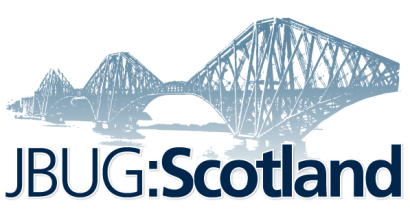 Running BRMS Business Process Engine as a Standalone Service